For help accessing this document, email NEI_Help@epa.gov.
New Mexico Oil & Gas GHG Emissions Inventory for Year 2020
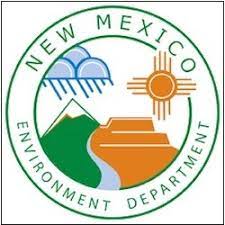 Brandon Long (ERG)
New Mexico Environment Department (NMED)
September 28, 2023
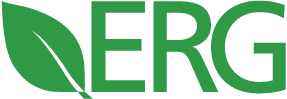 Background
NM joined the U.S. Climate Alliance in 2019 and set a goal:
Reduce GHG emissions by 45% from 2005 levels, by 2030
NM has implemented rules that reduce GHG from oil and gas
2021 - Title 19 Chapter 15 Parts 27 and 28 (EMNRD Methane Waste Rules)
2022 - Title 20 Chapter 2 Part 50 (NMED Oil and Gas Ozone Rule)
NM oil and gas production substantially increased from 2016 - 2021
Oil production 3x higher
Gas production 2x higher
2
Goal of Inventory Project
Develop comprehensive inventory of year 2020 GHG emissions for the oil and gas industry in New Mexico
Rely on reported emissions and activity data to reflect NM-specific operations
Estimate emissions for each
Emission source
Industry segment
Basin / County
Project Emissions to 2025 and 2030
3
Industry Segments
Exploration and production
Gathering and boosting (G&B)
Natural gas processing 
Transmission and storage 
Abandoned oil and gas wells
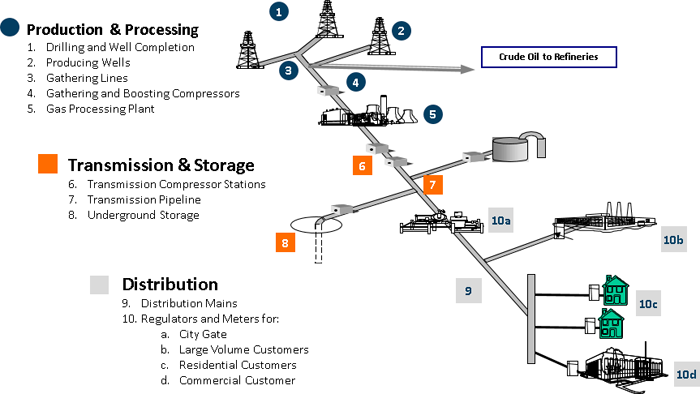 4
[Speaker Notes: NM O&G GHGI includes emissions from the main oil and gas industry segments. Including exploration and production, G&B, processing, transmission and storage, and it also includes abandoned wells.]
Emission Sources
Key emission sources shown for each industry segment
Ordered from highest to lowest cumulative CO2e emissions
Combustion = engines, turbines, heaters (i.e., non-flaring sources)
5
[Speaker Notes: In terms of the specific emission sources that are included, this table presents key sources for each industry segment. The sources on this table account for more than 99 percent of total CO2e emissions in the NM O&G GHGI.]
Data Sources
EPA Data
Greenhouse Gas Reporting Program (GHGRP) Subpart W – Petroleum and Natural Gas Systems
GHGRP Subpart C – Stationary Fuel Combustion Sources
EPA Greenhouse Gas Inventory (GHGI)
National Emissions Inventory (NEI) Oil and Gas Tool
U.S. EPA AP-42 (AP-42) 
Measurement Studies
NMED Minor Source Inventory
6
[Speaker Notes: Companies report to GHGRP if they exceed the reporting threshold of 25,000 mt CO2e

A number of studies have been conducted over the last ten years that measured CH4 emissions from O&G emission sources, and select studies were considered for this project.]
NMED Minor Source Inventory
Comprehensive dataset for criteria pollutant emissions and related activity data
NMED also requested that companies submit GHG emissions following GHGRP methodologies (subparts W and C)
No reporting threshold, requested GHG data for all facilities
GHGRP data provided only for a company’s NM operations 
Important for production and G&B industry segments, where basins can cross state boundaries
7
[Speaker Notes: The NMED Minor Source Inventory is a comprehensive dataset for criteria pollutant emissions and related activity data. While the Inventory has existed for multiple years, the Inventory was expanded for year 2020 in two ways. First, data from minor sources was collected for the first time. Previously, only larger facilities reported data. Second, NMED requested that companies submit their greenhouse gas emissions for 2020. NMED asked companies to follow EPA’s greenhouse gas reporting program methodologies for subpart W and subpart C, which created consistency in available data.]
General O&G Inventory Approach
Due to the quantity of GHGRP data reported to NMED and the EPA, and its specificity to NM operations, GHGRP emissions data was used for the majority of the emission sources
In some instances, emission factors from the EPA GHGI, the NEI Tool, and measurement studies were used in conjunction with activity data from the NMED and EPA datasets
8
Unique Approaches
Key emission sources that relied on non-GHGRP emission factors
Production well pad equipment leaks/fugitives
G&B station leaks/fugitives, compressors, and tanks
Internal combustion engine exhaust (i.e., reciprocating engines)
9
Production Well Pad Equipment Leaks / Fugitives
Applied unique emission factors for equipment on well pads subject to leak detection and repair (LDAR) versus well pads NOT subject to LDAR
Emission factors from two recent measurement studies
Emission factors are 4 – 20 times higher for non-LDAR equipment
Non-LDAR emission factors account for super-emitters
10
[Speaker Notes: We applied unique emission factors (emissions per equipment type, e.g., emissions per separator) for equipment on well pads subject to leak detection and repair (LDAR) versus well pads NOT subject to LDAR

The emission factors that were used are from two recent measurement studies and the emission factors are 4 – 20 times higher for non-LDAR equipment
The non-LDAR emission factors are higher because they account for super-emitters, which are large emission events that occur infrequently

The bottom table presents an overall summary for the state on wells subject to LDAR versus those that aren’t. These percentages were based on first production dates from OCD wells database and NSPS OOOOa compliance timeframes.]
Data Coverage Analyses
Identify the total population of facilities in NM for each industry segment
Determine the percentage of the total population where reported emissions and/or activity data are available
Used for scaling up to total state emissions
11
Data Coverage Results
Production
68% of wells
81% of oil production
81% of gas production
G&B Stations = 90%
Natural Gas Processing Plants = 88%
Transmission Compressor Stations = 53%
12
Inventory Results by Segment
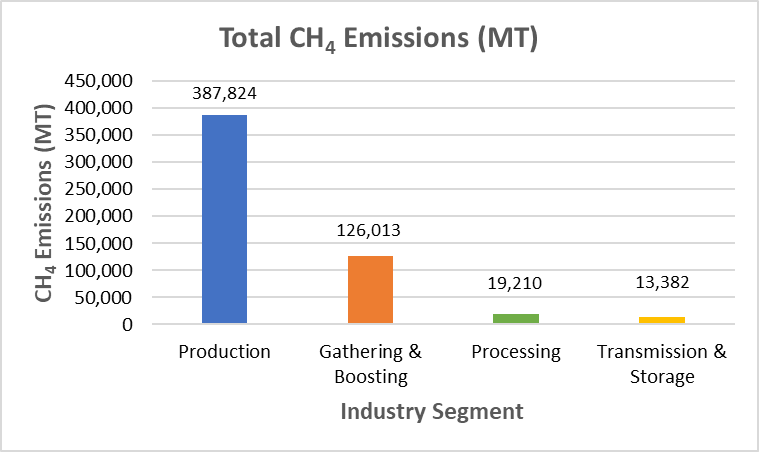 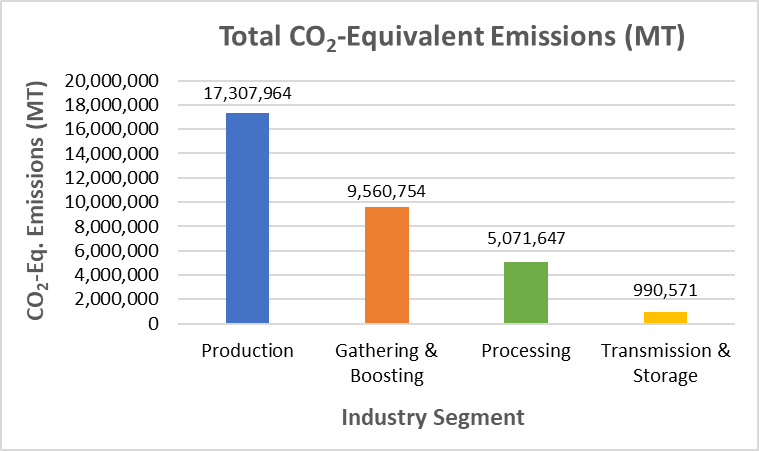 CH4 GWP 27
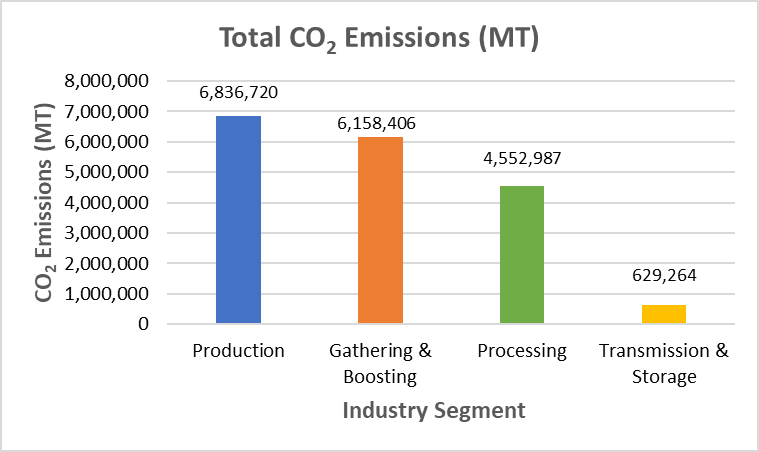 13
Inventory Contribution by Source
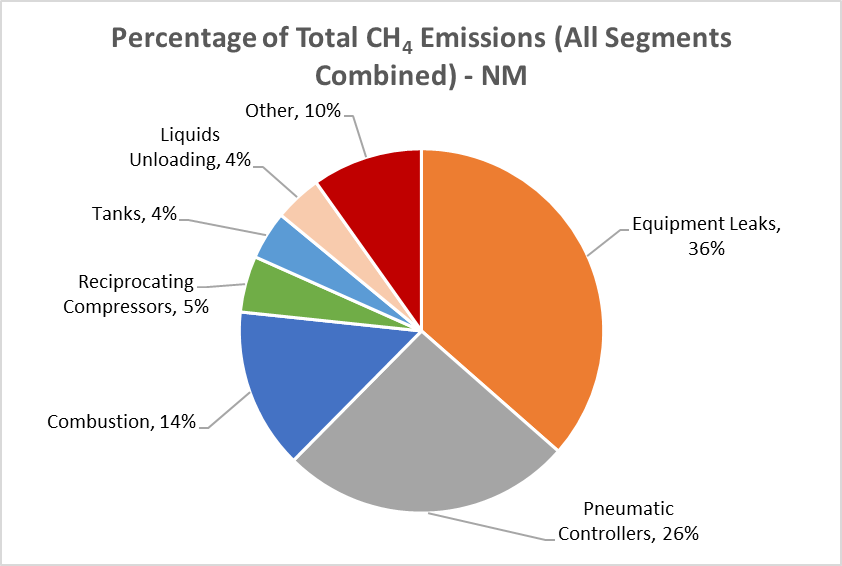 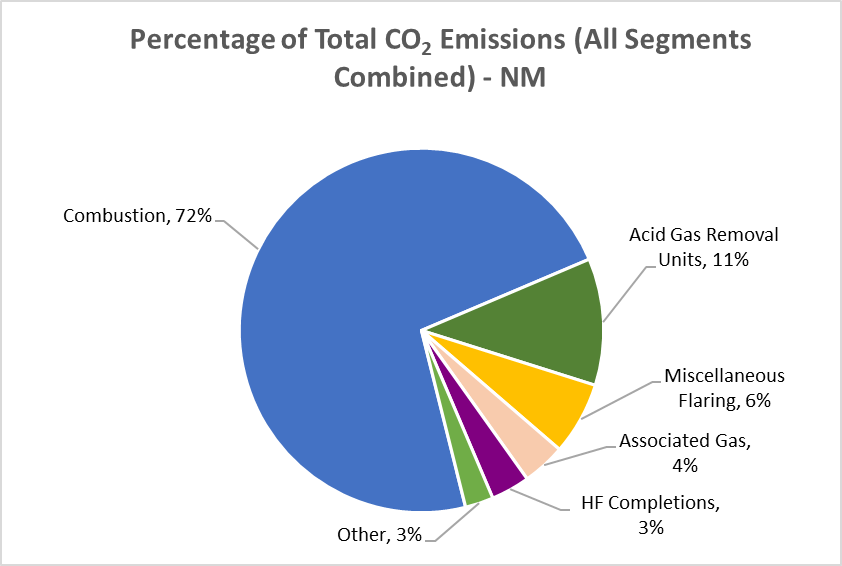 14
CH4 Emissions – Production and G&B
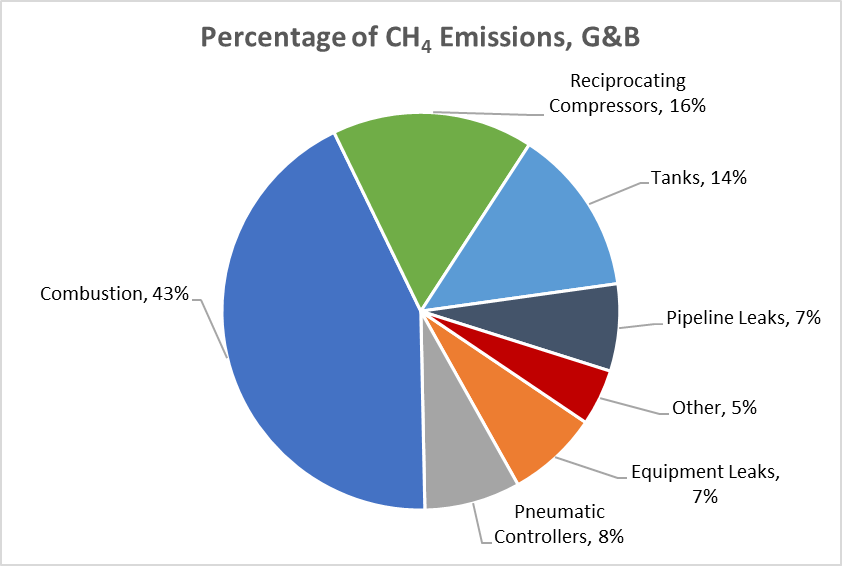 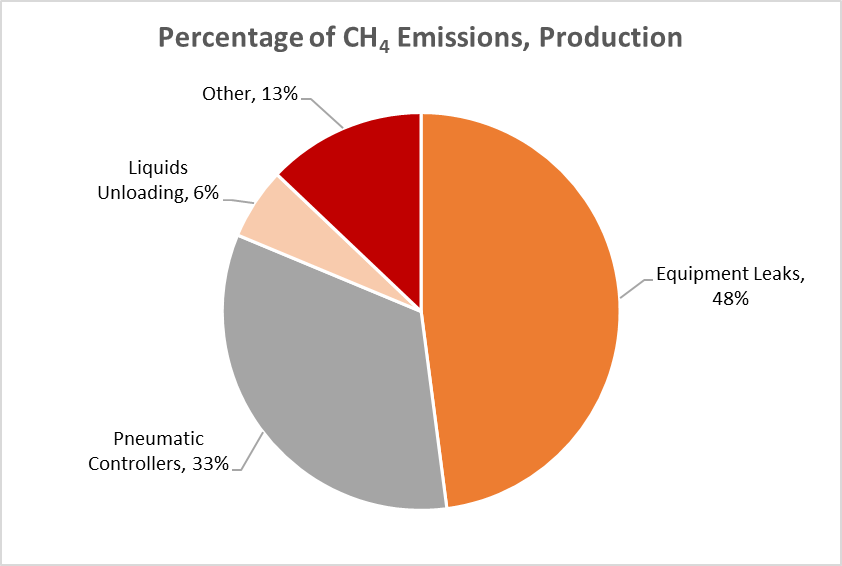 15
NM O&G GHGI Projections
2025/2030 Projected Years
Projected inventory
Base Year Inventory x (% Activity Growth) x (% Reductions)
Activity Growth
US EIA Annual Energy Outlook (AEO) 2022
Reductions
Title 19 Chapter 15 Parts 27 and 28 (EMNRD Methane Waste Rules)
Title 20 Chapter 2 Part 50 (NMED Oil and Gas Ozone Rule)
16
[Speaker Notes: Title 19 Chapter 15 Parts 27 and 28 (EMNRD Rules) – these are the “Methane Waste Rules” to limit venting and flaring of natural gas.

Title 20 Chapter 2 Part 50 (NMED Rule) – this is the “Oil and Gas Ozone Rule” aimed at reducing VOC and NOx emissions and prevent ozone formation.

For the EIA outlook data, we considered the reference case along with a high oil price scenario and a low oil price scenario.]
NM Reductions from Rules
17
NM O&G GHGI Projection Results
18